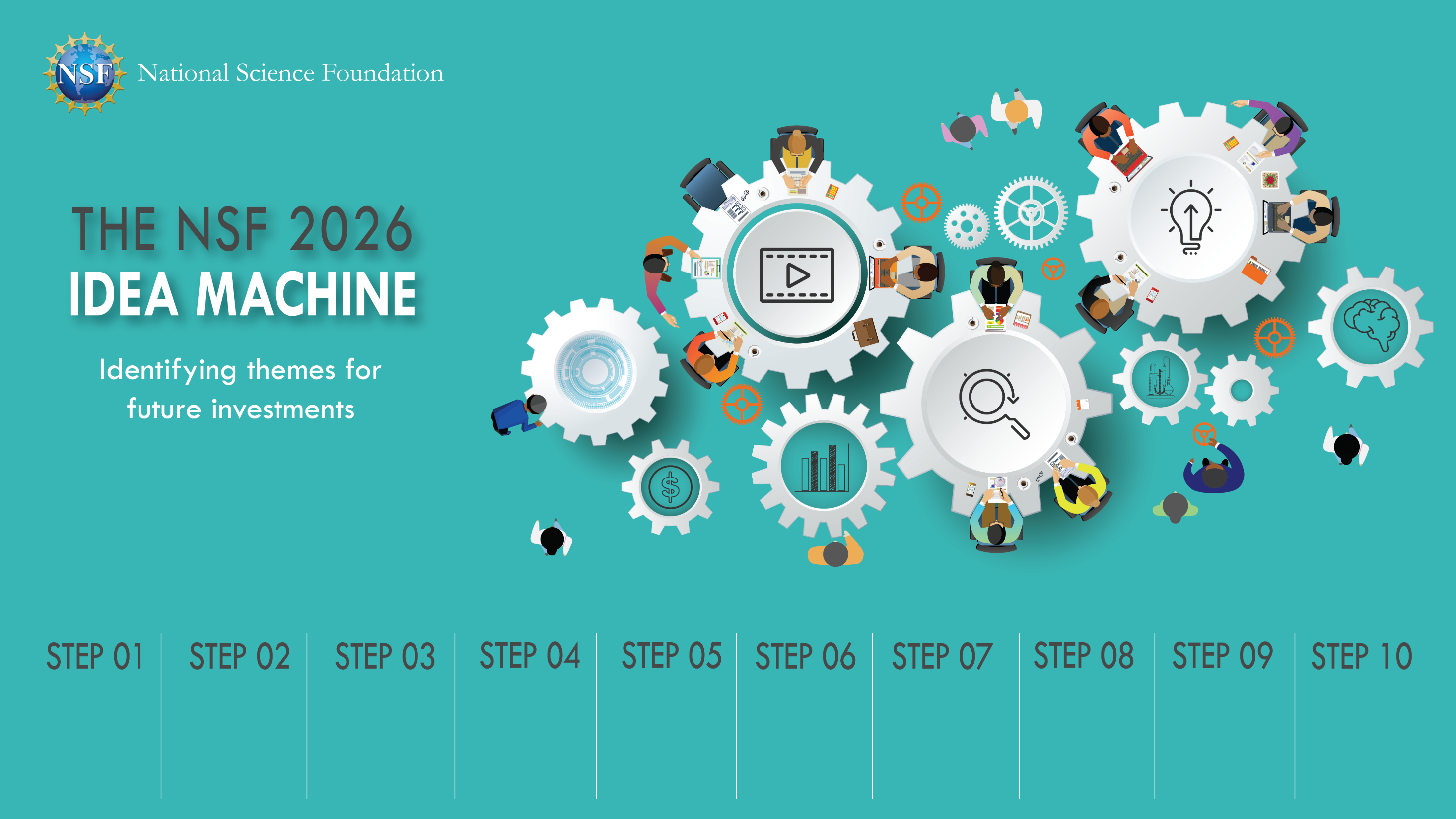 Entrants suggest ”grand challenge” questions for future research
Video pitches & public comments
A blue-ribbon panel advises NSF
Best ideas receive public recognition, cash prizes
Launches around August 31, 2018
http://bit.ly/NSF_IDEA_MACHINE
Identifying new directions for research.
Blue-Ribbon Panel recommends 6 entries
NSF Leadership selects 2-4 winning entries
Prizes awarded for winning ideas
Funding opportunities
Public comments collected; NSF analysis added
Blue-Ribbon Panel picks 12 entries for remote interviews
NSF staff selects 30 representative entries
Videos invited & posted online
Competition opens/ entries accepted
NSF staff adds analysis
[Speaker Notes: NSF 2026 is one of the Foundation’s 10 Big Ideas.  It will invest in bold foundational research questions that are large in scope, innovative in character, originate outside any particular NSF directorate, and require a long-term commitment.   NSF 2026 will cross boundaries in innovative ways, fill recognized gaps, or take advantage of new opportunities. This Big Idea is framed around the year 2026 in order to tie into the Nation's 250th anniversary. It will ensure continuous exploration at the frontiers and risk-taking in areas that might not fit inside the "box" of any particular NSF program.   

NSF 2026 invites the community to help set the Foundation’s long term STEM research and education agenda by participating in the NSF 2026 Idea Machine, a prize competition to identify new directions for future research.  Key points about the Idea Machine:
Entrants suggest “grand challenge” questions for future research, first in narrative form and then a subset via video pitches.
The public will have the opportunity to weigh in on entries.
Authors of the best ideas will receive public recognition and/or cash prizes
We hope to launch at the end of August. Our website is live; we’ll be adding more information as it becomes available. 

Contestants must be at least 14 years old at the time of entry. They can be U.S. citizens or permanent residents; or individuals residing legally in the U.S. at the time of entry. Individuals and teams are invited to participate, as are teachers on behalf of their high-school classes. We are reaching out beyond the traditional NSF research community. We hope to attract entries from industry, foundations, amateurs, professionals, anyone with an interest or stake in the science and engineering enterprise of the U.S.

Steps of the Idea Machine Process:
The competition opens for on-line submission of ideas.
NSF staff will do the initial judging to down-select to approximately 30 entries.
NSF will invite the authors of those 30 entries to submit video pitches that will be posted on line, along with their original narrative entries.
The public will be invited to comment.  Then all the materials will get packaged, NSF staff will provide some analysis. 
A Blue-Ribbon Panel of external judges will review all the materials and down-select to ~12 entries for remote interviews.
The panel conducts the interviews, then recommends ~6 entries to NSF for further consideration.
NSF staff will add analysis.
NSF leadership will make the final selection of 2-4 winning entries.
Authors of winning entries will receive cash prizes and public recognition.
NSF will use winning entry ideas to identify future funding opportunities – within existing programs or by developing new ones.]
“If you want to have good ideas, you must have many ideas; … and what you have to learn is which ones to throw away.” – Linus Pauling
[Speaker Notes: What is a good Big Idea? How will we recognize one?
A good Big Idea:
Has a worthwhile objective(s)
Is ambitious & challenging; and may require a paradigm shift in our thinking
Progress on it would have significant impact
It requires the talents of the research community, and
Will attract creative contributions from many researchers.
It will benefit many stakeholders, both inside and outside of the research community.

How will we recognize a good Big Idea?  At the earlier judging stage by NSF staff down-selecting to ~30 entries, we would ask:
Does the same theme emerge in multiple entries?
Is NSF staff exceptionally enthused?
Is this an idea that has already prompted some excitement in other discussions – among researchers and the public?
And we want the answer to be “yes”.

At the later stage of judging by the Blue-Ribbon Panel and final selection by NSF leadership, we want ideas that:
Resonate with the public
Excite the Blue-Ribbon Panel, and
Make sense for NSF]
Idea Machine Challenge Timeline
Online Entries
NSF Staff Judging
Video pitches &
Public Comment
Prizes Awarded
Blue-Ribbon Panel
Funding Opportunities Identified
Winning Ideas Selected
Interviews
Sep
2018
Nov
Jan
2019
Mar
May
July
http://bit.ly/NSF_IDEA_MACHINE
[Speaker Notes: Anticipated timeline:
8 week window for entries to be submitted – Sept/Oct, 2018
10 weeks for internal judging by NSF staff to get down to ~30 entries (completed by mid-January, 2019). 
Videos created and posted, public comments collected, and NSF staff analysis added (through mid-March).
Blue-Ribbon Panel reviews ~30 entries, interviews authors of ~12 (via videoconference), recommends ~6 for final consideration by NSF (through mid-May).
NSF staff adds analysis and NSF leadership selects 2-4 winning entries (by June, 2019).
NSF announces winning ideas and awards prizes over the summer. 
NSF identifies funding opportunities based on winning ideas – after that… could be themes within current programs or development of new ones.

Additional details will be posted on the NSF 2026 Idea Machine Challenge website as they become available.

Please help us spread the word…and start thinking about the Big Ideas you want to submit for the contest!]